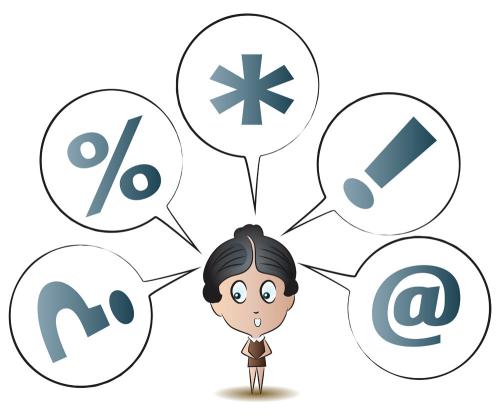 教科版一年级上册第二单元第2课
起点和终点
起点和终点
宁波艺术实验学校   吴 昊
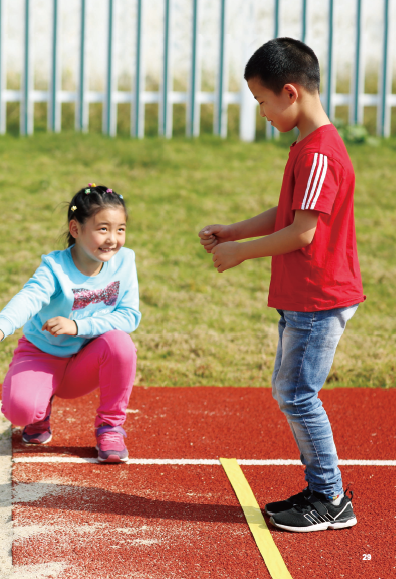 跳远比赛，怎样知道谁跳得更远？
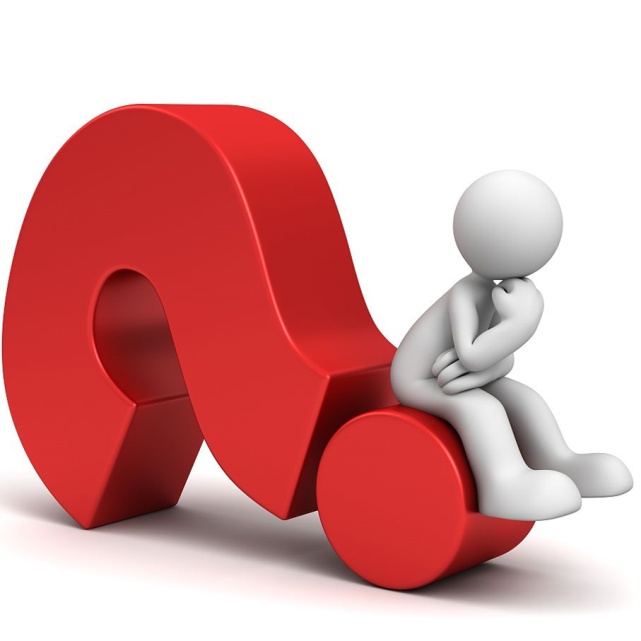 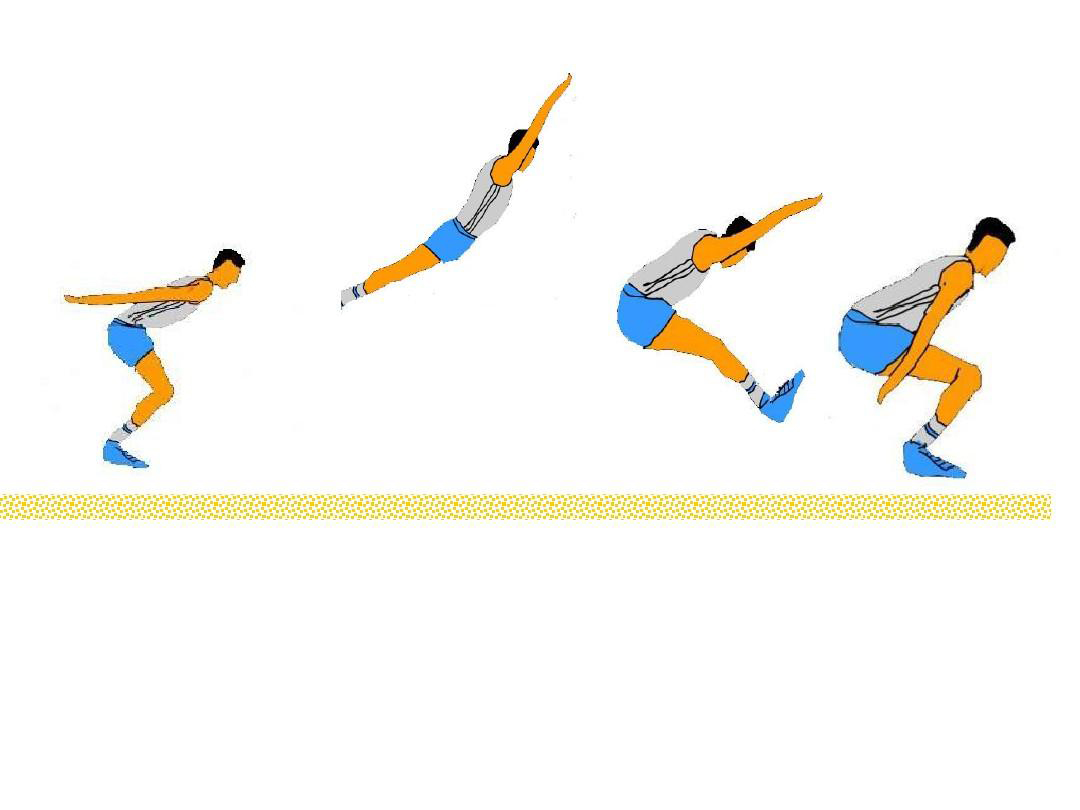 [qǐ diǎn]
[zhōng diǎn]
起 点
终 点
[zhǐ wā]
纸蛙跳远比赛
要做好哪些准备？
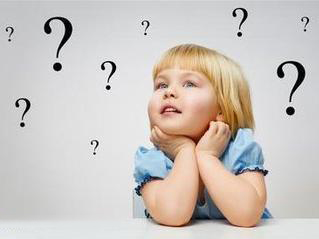 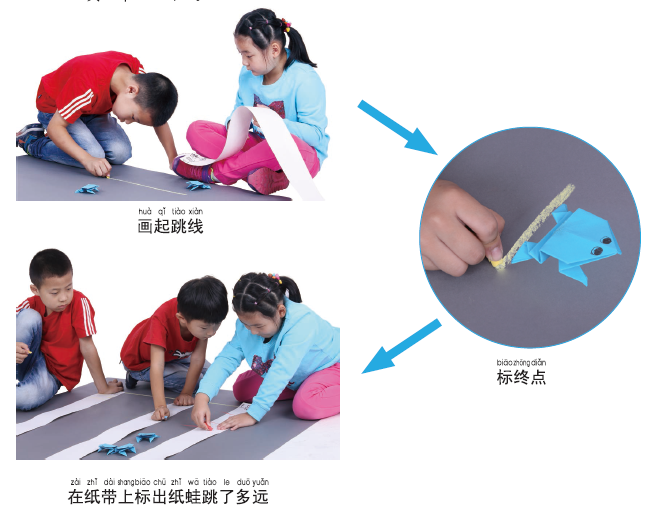 纸蛙的折法
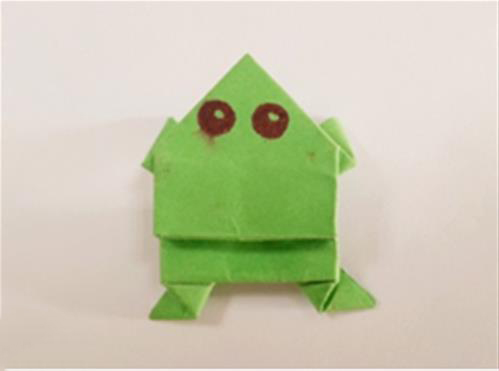 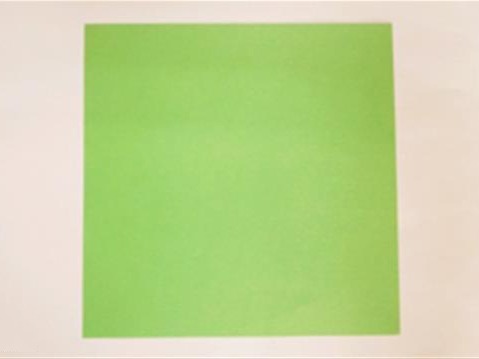 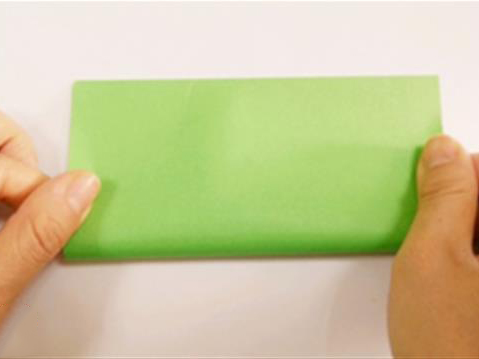 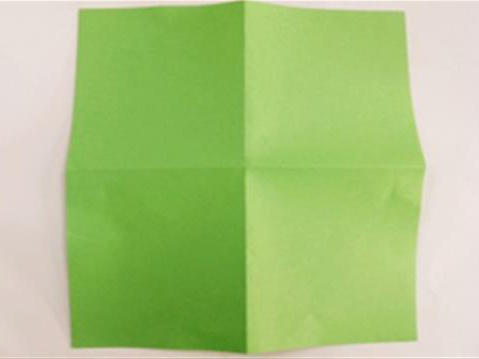 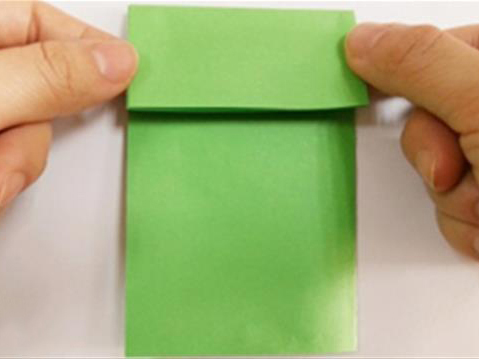 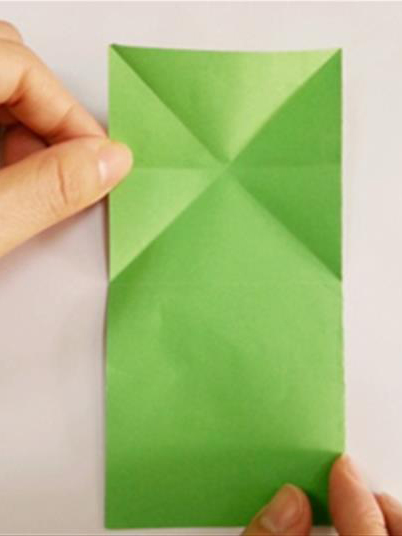 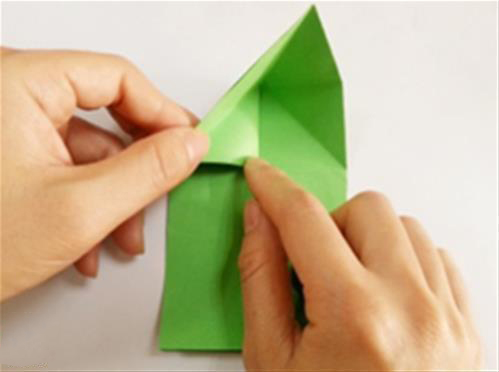 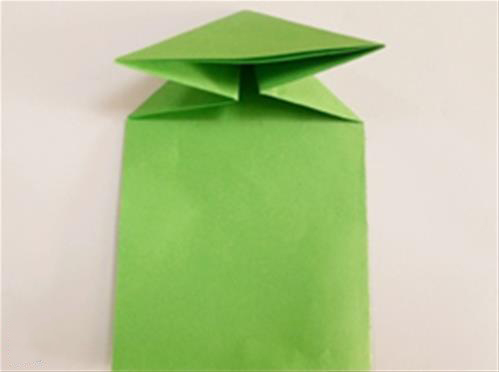 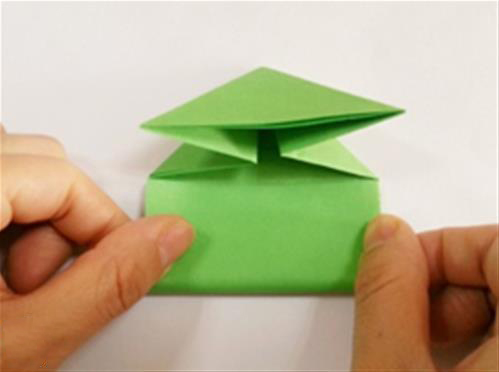 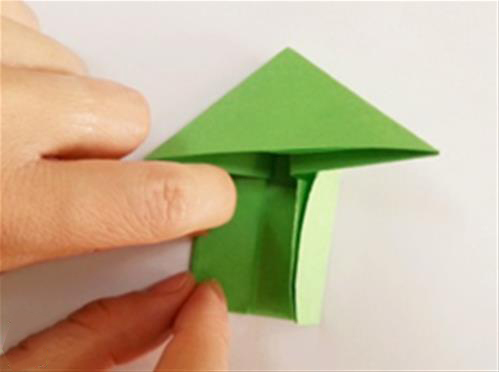 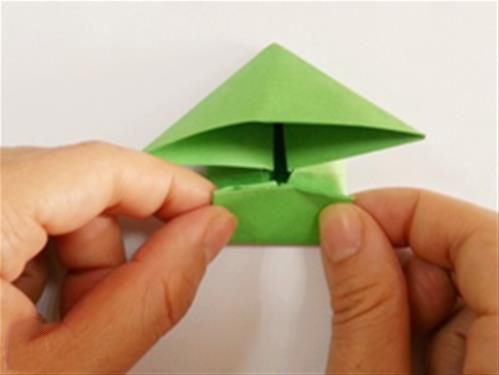 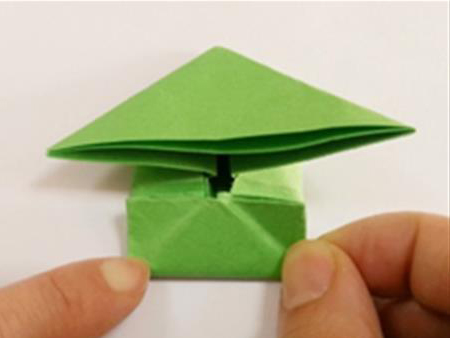 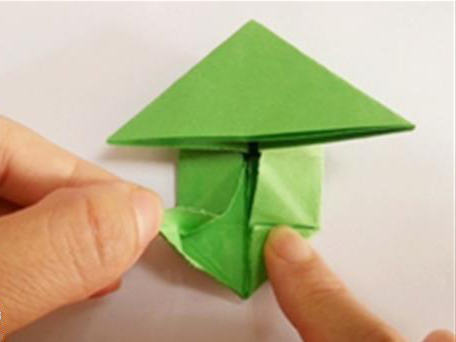 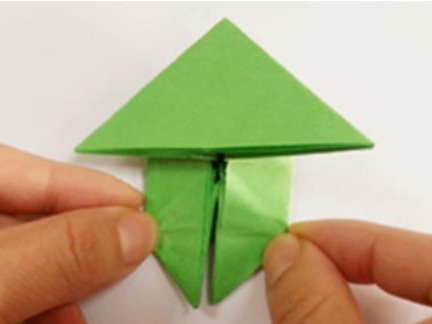 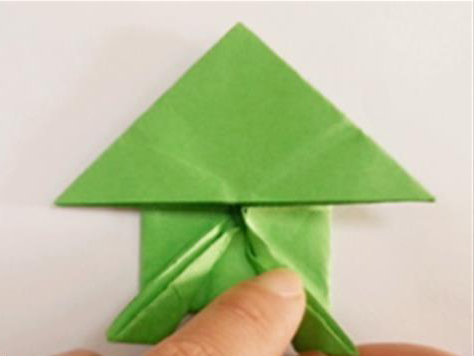 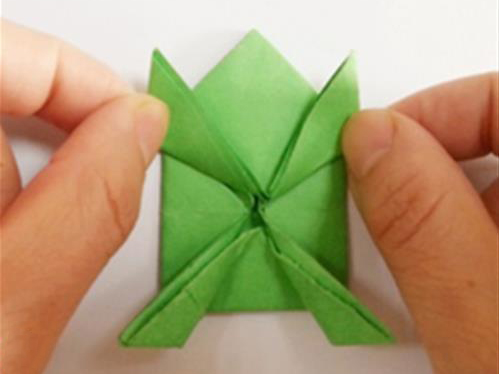 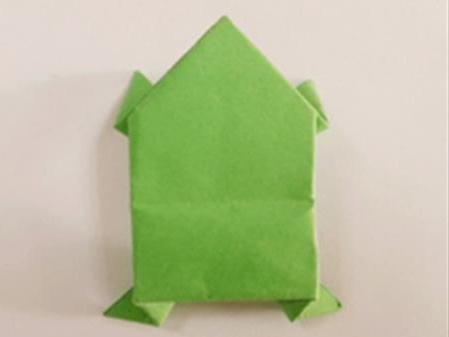 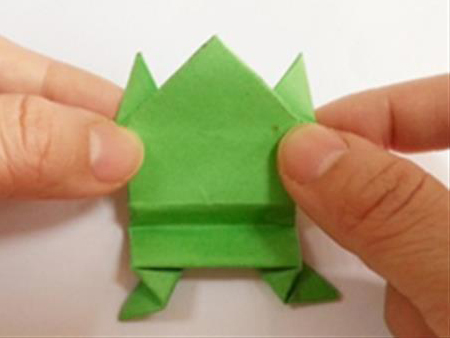 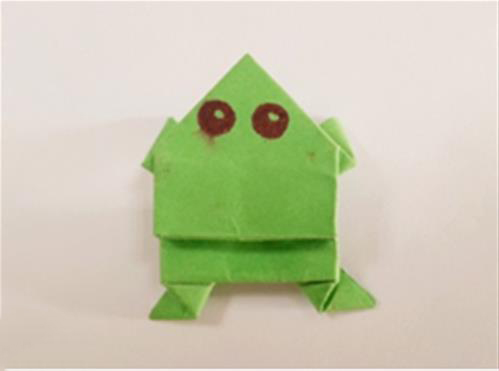 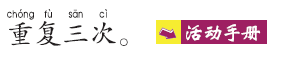 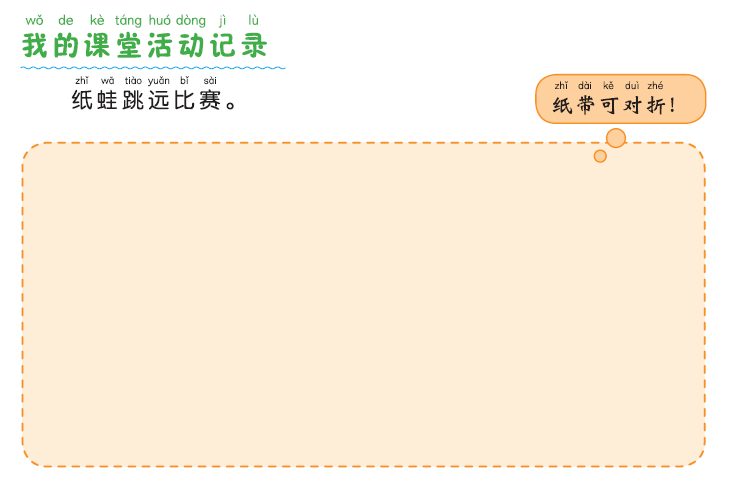 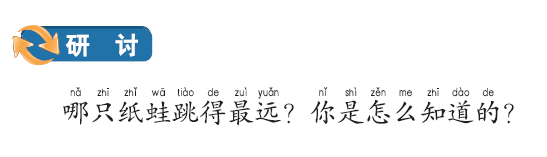 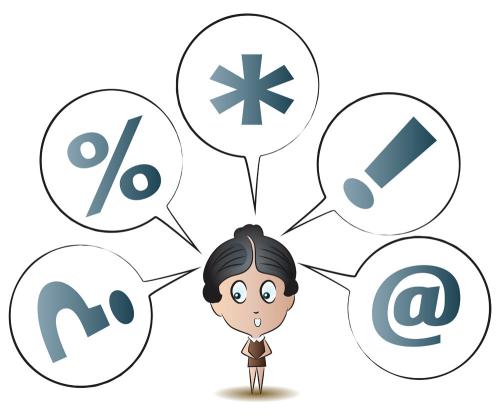 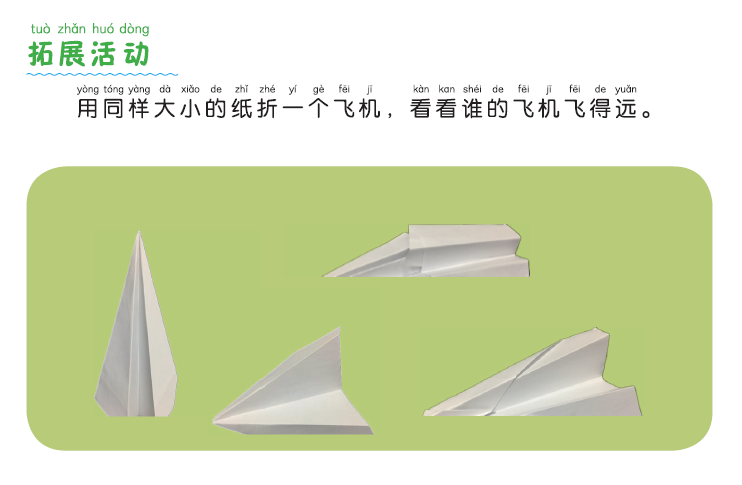